Aynalarda Sapınç
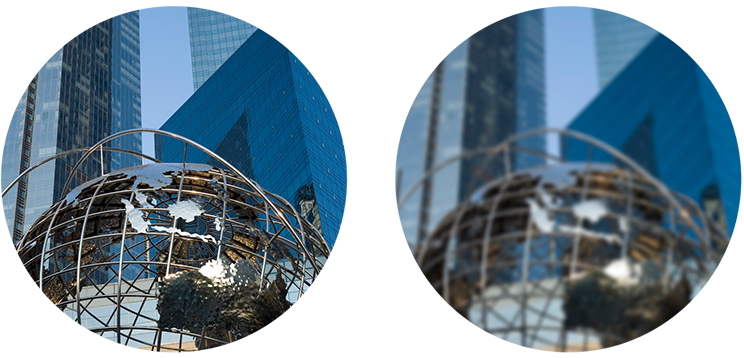 Küresel Sapınç
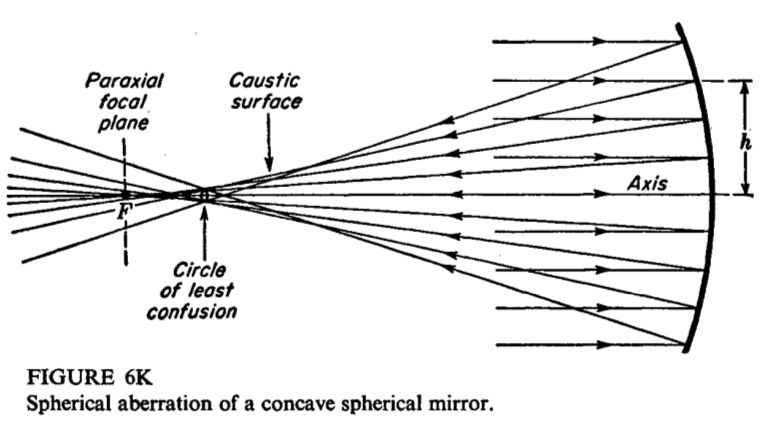 Küresel Sapınç
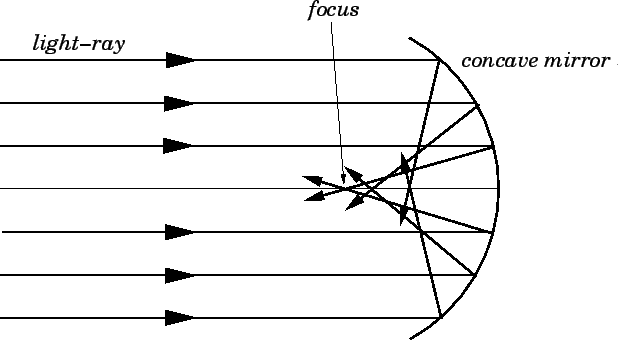 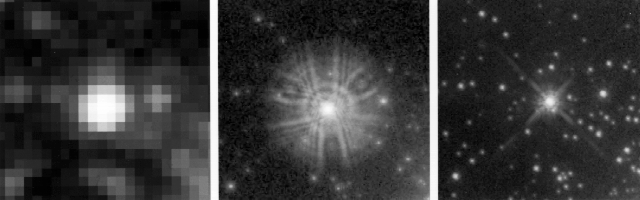 Küresel Sapınç
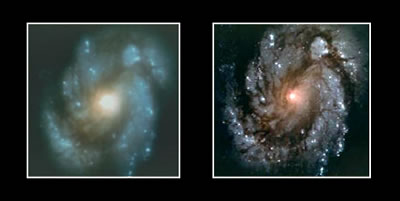 Hubble uzay teleskobu ilk fırlatıldığında küresel sapınç hatası vardı.
Küresel Sapınç
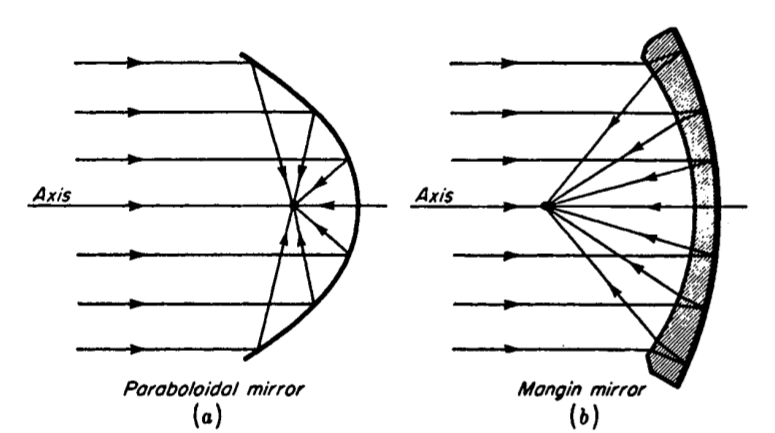 Astigmatizm
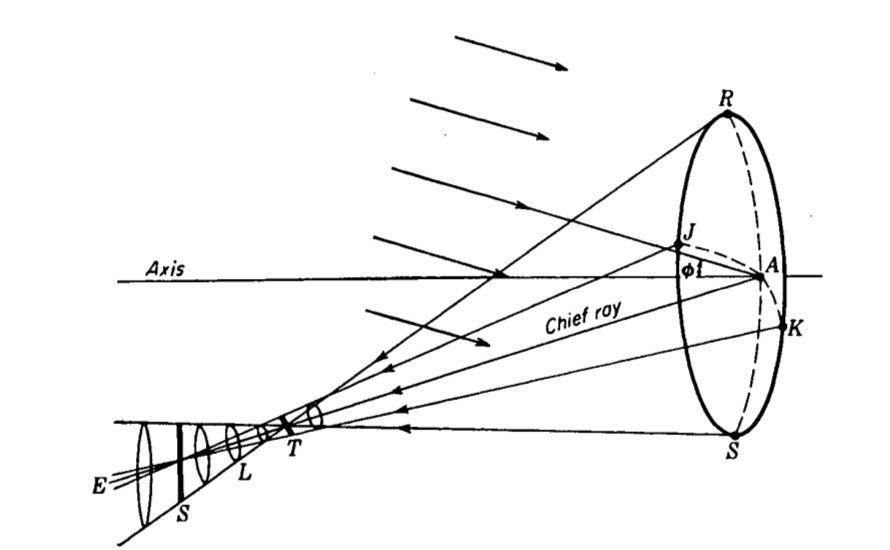